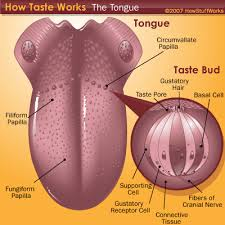 Taste and smell
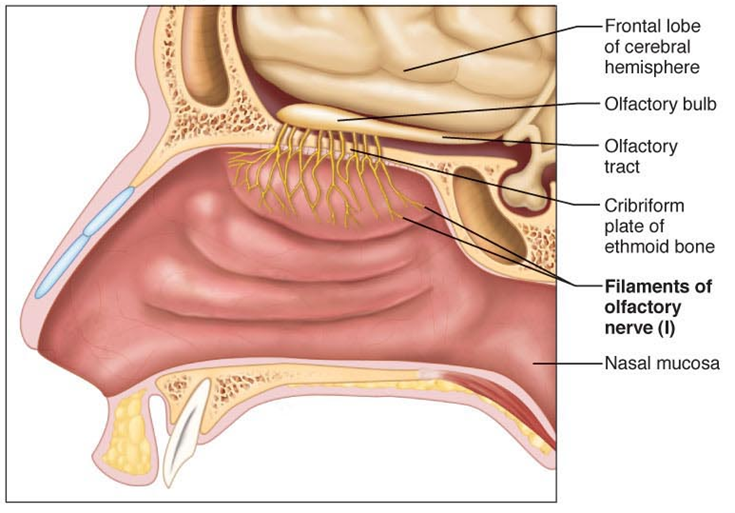 The gustatory and olfactory systems
OlfactionorSavour the flavour
Draw 2 diagrams of a tongue and taste bud
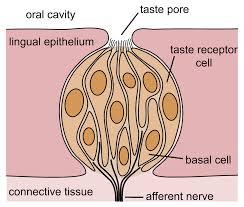 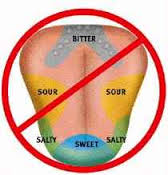 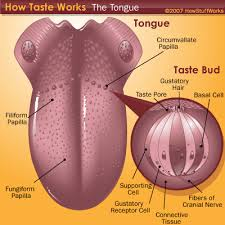 Taste
The tongue is covered with  bumps called Papillae

The taste receptors are here they are called Taste buds

Sensory hairs can only detect chemical shapes (Tastes) if they are dissolved in saliva

Taste cells are replaced every ten (10) days
There are   5 basic tastes:
Sweet
Salty
Sour 
Bitter
Umami

Each of the taste buds can taste several different tastes but some areas of the tongue may be more sensitive to a certain taste.
The fifth taste, Umami, was more recently discovered. 
It is a richness of taste and 
is associated with fish, sushi, algae, glutamates (MSG)
Savory
Draw 2 diagrams of the olfactory bulb
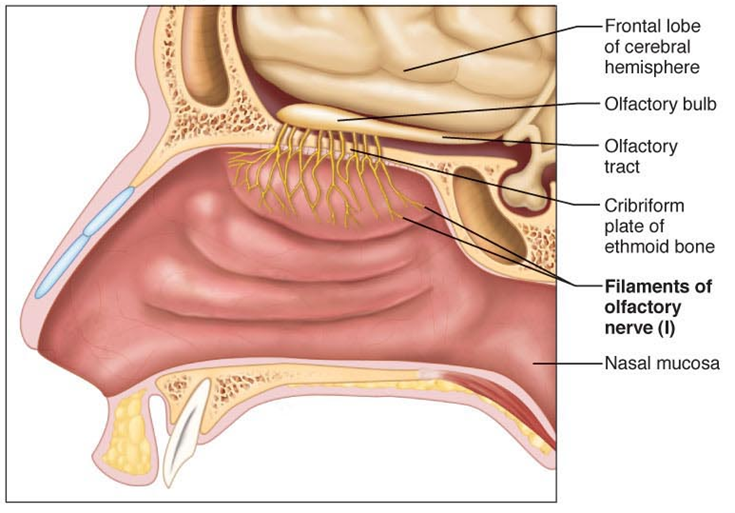 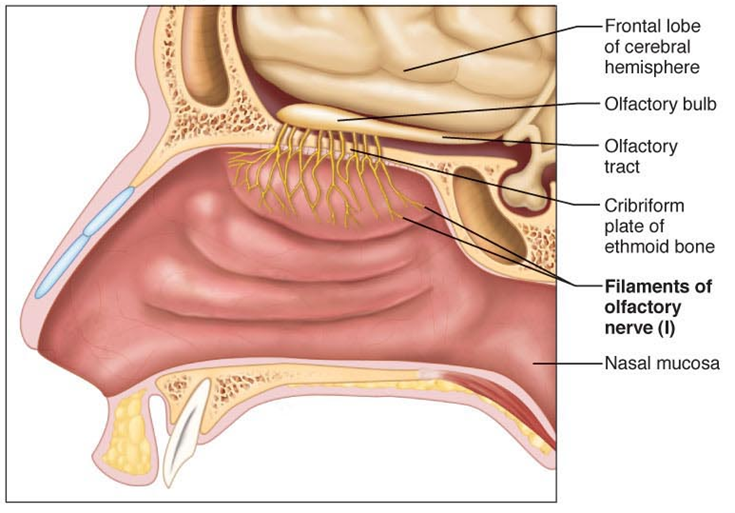 Olfaction
Olfaction means sense of smell
Chemicals which we can smell are called odorants.
Smell receptors are found in the olfactory epithelium in the roof of the nasal cavity
These receptor cells must be replaced every 40 to 60 days with new ones
Odorants must be water soluble and fat soluble to dissolve in the mucus that covers the smell receptors.
Cilia on the receptors can detect up to 10,000 different odorants.
Nerves from the olfactory epithelium pass upward s through the sieve-like bone in the skull to the olfactory bulb underneath the brain
The olfactory bulb send the message to the  olfactory cortex in the base of the brain. Then onto the centers for :
Memory
Emotion
Odor recognition
Pain  is a component of most smells.
Flavour
Flavour Is a combination of Tastes (5) plus Smells (10,000). The odorants float up the pharynx to the nasal cavity and greatly enhance the flavour of the food.
When you have a cold the thick Mucus prevents odorants from reaching the receptors.  
That’s why you can’t  enjoy your food as well as it’s mostly taste.